MEDIDAS DE DESBUROCRATIZAÇÃO E MODERNIZAÇÃO REGULATÓRIA RELACIONADAS AO LICMEDIDAS DE DESBUROCRATIZAÇÃO E MODERNIZAÇÃO REGULATÓRIA RELACIONADAS AO LICENCIAMENTO DE IMPORTAÇÃOMEDIDAS DE DESBUROCRATIZAÇÃO E MODERNIZAÇÃO REGULATÓRIA RELACIONADAS MEDIDAS DE DESBUROCRATIZAÇÃO E MODERNIZAÇÃO REGULATÓRIA RELACIONADAS AO LICENCIAMENTO DE IMPORTAÇÃOAO LICENCIAMENTO DE IMPORTAÇÃOENCIAMENTO DE IMPORTAÇÃO
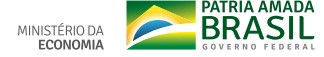 MEDIDAS DE REGULATÓRIAPortaria que trata da substituição de mercadoria defeituosa..DE IMPORTAÇÃO
Portaria 150/82 (revogação)

Portaria ME nº 7.058, de 21 de junho de 2021
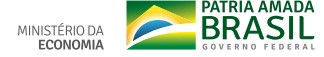 MEDIDAS DE REGULATÓRIAPortaria que estabeleceu novos procedimentos sobre a importação de material usado e de bens sujeitos ao exame de similaridade. DE IMPOR
Portaria SECEX nº 156, de 29 de novembro de 2021
Documento hábil para manifestação da indústria nacional
Novo regramento sobre a importação de bens usados integrantes de unidades industriais, linhas de produção, ou células de produção
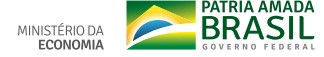 MEDIDAS DE REGULATÓRIAPortaria que estabeleceu novos procedimentos sobre o controle das cotas de importação de produtos automotivos originários do Mercosul.POR
Portaria SECEX nº 108, de 25 de agosto de 2021
Acordos de Complementação Econômica: ACE 14; 02 e 74
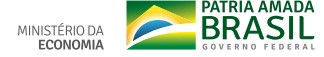 Proposta de Decreto destinado a regulamentar os arts. 8º, 9º e 10 da Lei de Ambiente de Negócio (Lei nº 14.195/21)
Licenciamento como requisito para importação em razão de características das mercadorias
Licenciamento para múltiplas operações como regra.
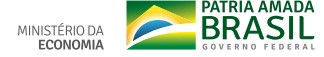 Nova regulamentação sobre o licenciamento de importação
Revisão e construção de uma nova regulamentação sobre o licenciamento de importação
Consulta Pública
Bens Remanufaturados
Análise de Impacto Regulatório (construção da alternativa regulatória).
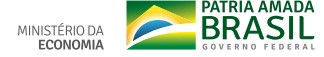